Відділ освіти Олександрійської райдержадміністрації
Районний методичний кабінет
Ведення ділової документації музичного керівника ДНЗ
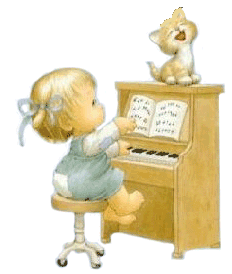 Відповідно до “Примірної інструкції з діловодства у дошкільних навчальних закладах” (наказ Міністерства освіти і  науки, молоді та спорту від 01.10.2012  № 1059) для музичних керівників є обов’язкова  така документація:

План роботи.
План проведення масових заходів, дійств музично-естетичного циклу.
Картотека методичних розробок (конспекти різних видів роботи з дітьми, сценарії музичних свят тощо), музично-дидактичних ігор.
Графік	роботи музичного залу, затверджений керівником закладу.
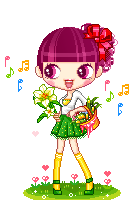 Відповідно до “Примірної інструкції з діловодства у дошкільних навчальних закладах” та згідно з методикою музичного виховання у дошкільному навчальному закладі робота музкерівника регламентується календарним планом, який є основним.

Форма календарного плану затверджується
І-ою педагогічною радою, враховуючи досвід
роботи, обізнаність з вимогами програми тощо. 

Календарний план складається 
відповідно до програми, за якою працює
 дошкільний заклад. 

Надається право при плануванні проявляти 
творчість, ініціативу, враховуючи сучасні
 вимоги до розвитку дітей дошкільного віку.
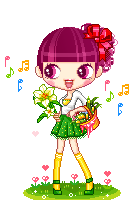 Плани навчально-виховної роботи розробляються для кожної вікової гру­пи окремо. 
Якщо є паралельні вікові групи, то складається для них один план з диференціацією завдань, в залежності від складу групи, кількості дітей, рівня їх розвитку тощо, на період від 1-2 тижнів до 1 місяця. 
План музкерівника узгоджується з планами роботи вихователів. 
У ньому мають бути відоб­ражені різні форми роботи з дітьми: 
заняття, 
індивідуальна робота, 
свята і розваги.
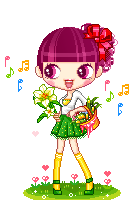 Практика свідчить і про раціональність щомісячного (перспективного) планування програмового матеріалу до занять, що значно заощаджує час досвідченого педагога, вивільняє його для практичної роботи з дітьми. 
	При цьому музичний керівник один раз на початку місяця визначає всі завдання з навчан0ня дітей:
слухання музики, 
співів, 
музично-ритмічних рухів, 
гри на музичних інструментах, 
розвитку пісенної, музично-ігрової, 
     танцювальної творчості 
та відбирає потрібний програмовий репертуар до кожного виду дитячої музичної діяльності, який буде опрацьовуватись на заняттях упродовж цього місяця. 
	З метою відображення періодичності подання репертуару з кожного виду музичної діяльності відповідно до етапів його розучування (первинне ознайомлення, поглиблене розучування, закріплення) та складності музичного твору треба у графі "Примітки" навпроти кожного твору зазначати кількість занять, відведених для його опрацювання.
Орієнтовна схема 
календарного планування 
програмового матеріалу 
для занять з музичного виховання
Або: місяць, дата проведення заняття
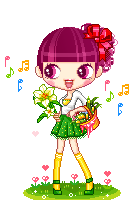 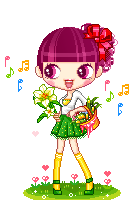 Індивідуальну роботу з дітьми 
необхідно планувати для кожної вікової
групи з перспективою на кілька днів
у міру проведення занять, свят, розваг та підготовки до них, перед­бачаючи: 
з ким із дітей,  
з якою метою буде проведено цю роботу, 
які завдання пропонуються для вправляння дітей, 
які атрибути, матеріали, обладнання будуть використані.
Свята і розваги (фізкультурні, музичні, літературно-музичні) зазви­чай плануються як окремий розділ чи додаток до річного плану роботи дошкільного закладу.  

	Найзручнішою формою таких планів є графічна. Тут варто зазначити місяць, до проведення, види і теми дозвіль, вікові групи; у графі "Примітки" педагог робить записи про можливі зміни в строках, тематиці, підготовчу роботу. 






	Сценарії дозвіль розробляються окремо.
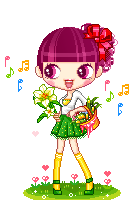 Орієнтовна схема планування свят і розваг (фізкультурних, музичних, літературно-музичних)
Дякую за увагу!
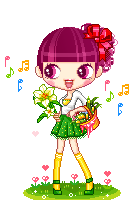